Тема занятия: «Дизайн дляупаковки  мармелада»
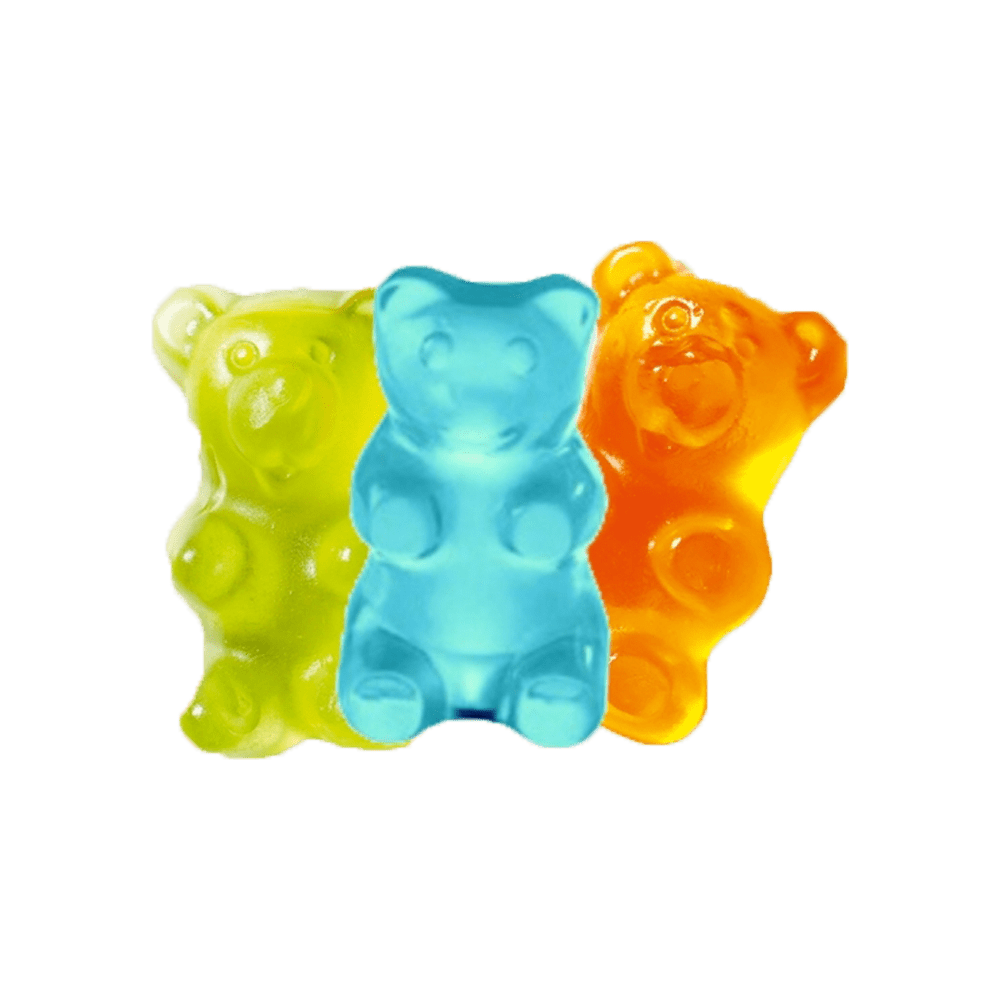 Разработала : Орешкина Наталья Николаевна
Педагог дополнительного образования
ГБОУ СОШ № 246 Приморского района г.СПб
2021 г
Для чего нужен дизайн?
Дизайн призван объединить эстетическую функцию вещи -
То есть сделать ее красивой и привлекательной к покупке

И утилитарную функцию -
То есть сделать вещь удобной для использования, прочной и полезной
Примеры дизайна упаковок сладостей
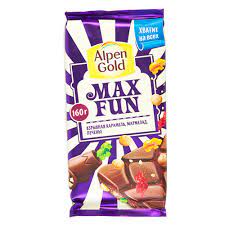 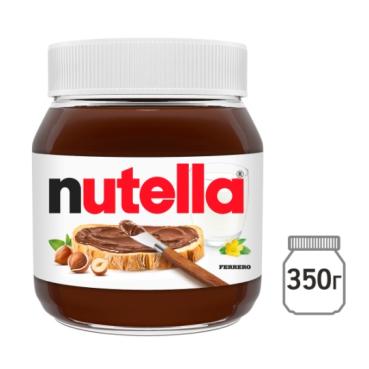 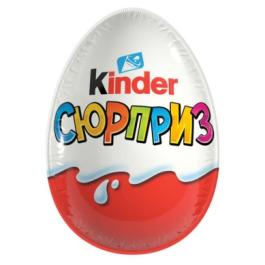 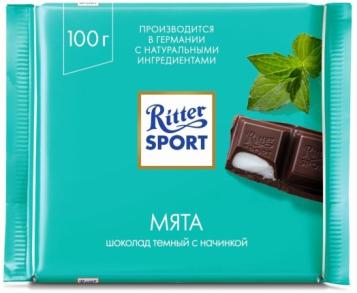 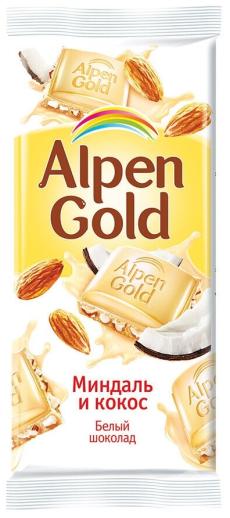 Видите ли вы общие черты в дизайне этих упаковок?
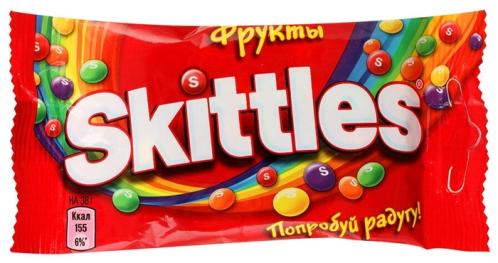 Цвета и цветовые сочетания, вызывающие аппетит.
Какой коктейль кажется вам самым вкусным?  Почему?
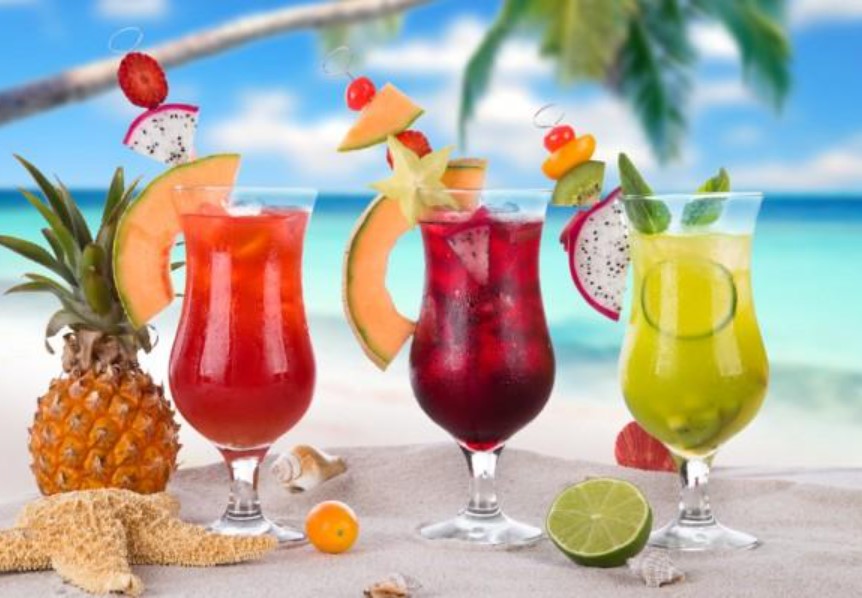 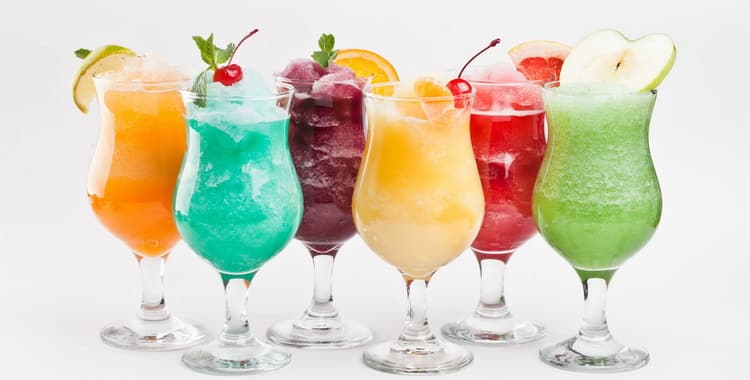 Цвета и цветовые сочетания, вызывающие аппетит.Контрастные, яркие сочетания. Во главе- красный цвет.
Цвета и цветовые сочетания, вызывающие аппетит.Сочетания фиолетовый- коричневый, фиолетовый- желтый , фиолетовый- другой теплый цвет. Хорошо подходят для   привлечения внимания к сладостям.
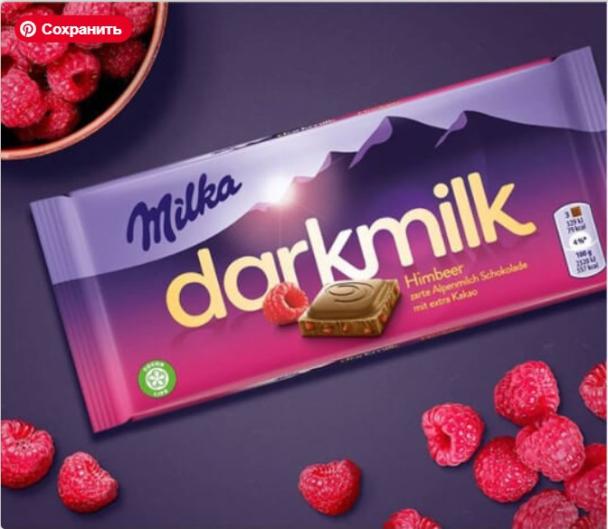 Цвета и цветовые сочетания, вызывающие аппетит.«Разбелённые цвета» и  пастельная гамма создают ощущение нежного, сливочного, приятного вкуса. Такие цвета  Хорошо подходят для кондитерских изделий, других сладостей.
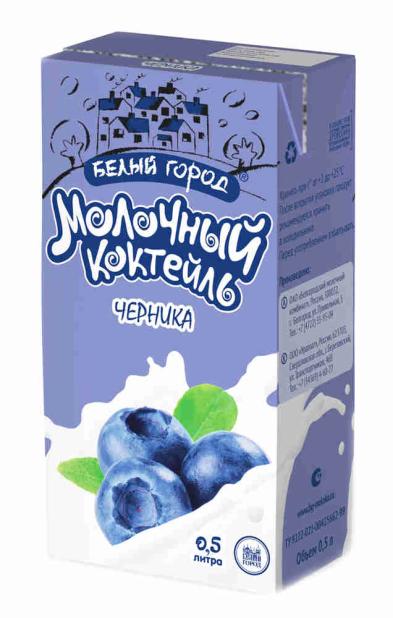 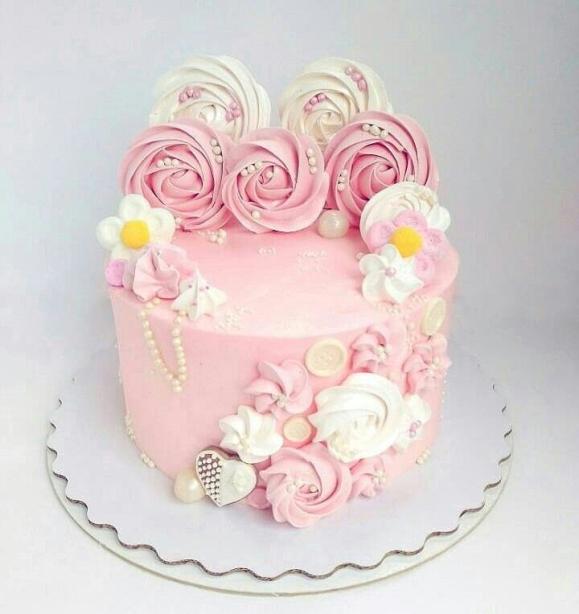 Выполнение заданияШаг 1: Придумываем и рисуем отдельные элементы дизайна, они могут отражать форму мармеладок или их вкусы. Основная цель: вызвать аппетит и любопытство у покупателя.
Шаг 2: создаем композицию из заранее подготовленных элементов и оставляем место для названия продукта.Важно, чтобы все элементы упаковки были хорошо видны и читались.
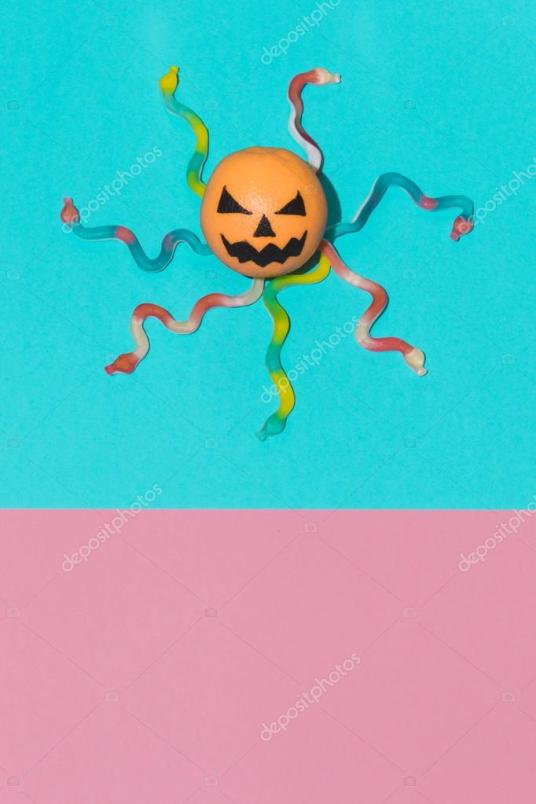 Шаг 3: Придумываем название для ваших мармеладок. Шрифт букв и сама название должны сочетаться с вашим оформлением по смыслу и дизайну.
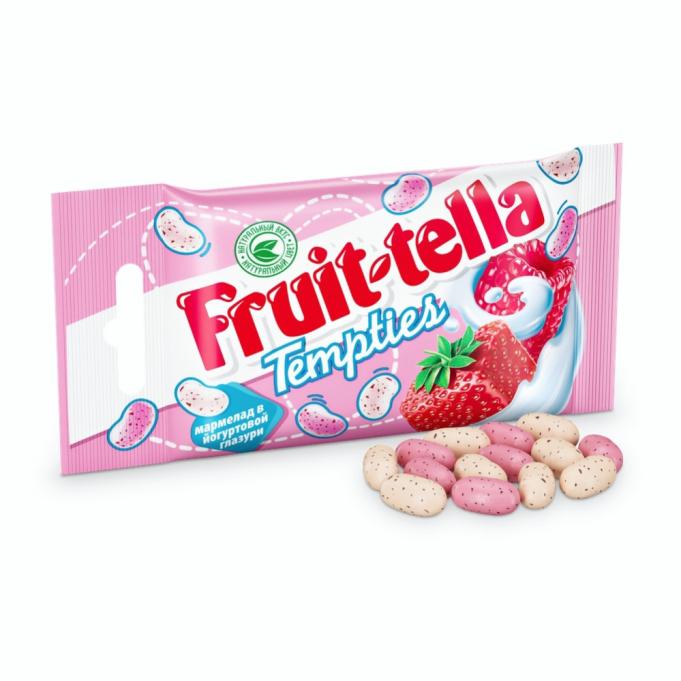 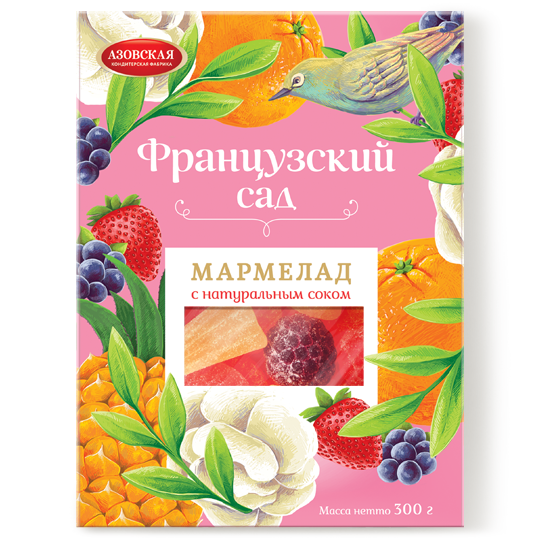 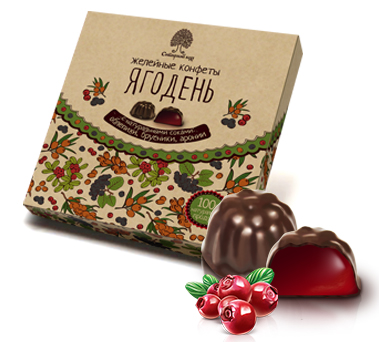 Примеры дизайна, Вариант 1:
Вариант 2:
Вариант 3:
Спасибо за внимание!!! А теперь посмотрим на результаты..